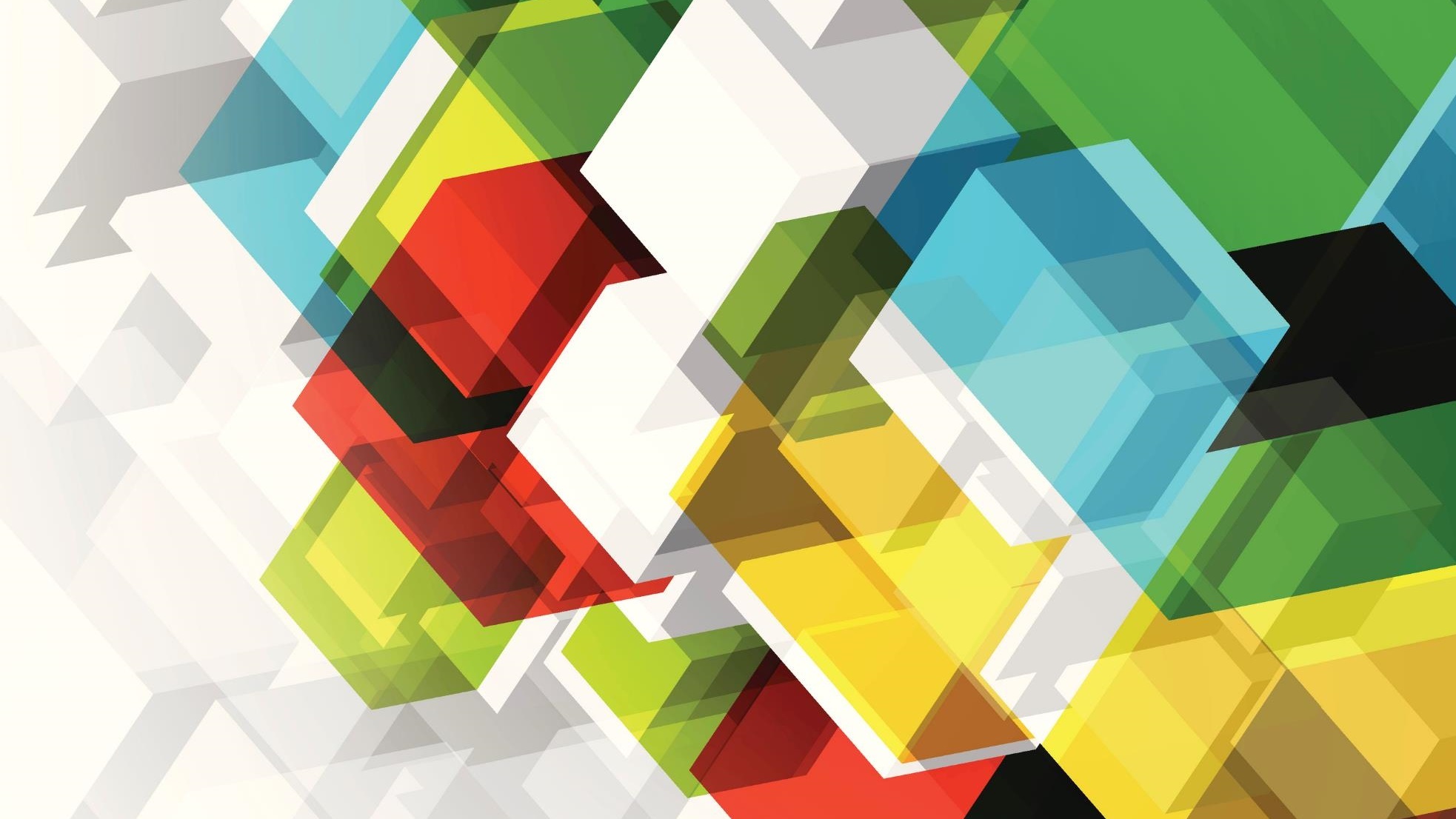 Drainage Districts&Pipelines
Iowa Drainage District Association
Doug Struyk, JD
Carney & Appleby, PLC
struyk@carneyappleby.com
402.510.1576
“An organized drainage district is a political subdivision of the county in which it is located, its purpose being to aid in the governmental functions of the county. It is a legally identifiable political instrumentality.”

State ex rel. Iowa Employment Security Commission v. Des Moines County, 260 Iowa 341, 149 N.W.2d 288 (1967).
What is a Drainage District
468.2 Presumption and construction of laws.
1. The drainage of surface waters from agricultural lands and all other lands, including state-owned lakes and wetlands, or the protection of such lands from overflow shall be presumed to be a public benefit and conducive to the public health, convenience, and welfare.
2. The provisions of this subchapter and all other laws for the drainage and protection from overflow of agricultural or overflow lands shall be liberally construed to promote leveeing, ditching, draining, and reclamation of wet, swampy, and overflow lands.
What is a Drainage District
Iowa Constitution Article I, Section 18
Eminent domain — drainage ditches and levees. 

Private property shall not be taken for public use without just compensation first being made, or secured to be made to the owner thereof, as soon as the damages shall be assessed by a jury, who shall not take into consideration any advantages that may result to said owner on account of the improvement for which it is taken.

The general assembly, however, may pass laws permitting the owners of lands to construct drains, ditches, and levees for agricultural, sanitary or mining purposes across the lands of others, and provide for the organization of drainage districts, vest the proper authorities with power to construct and maintain levees, drains and ditches and to keep in repair all drains, ditches, and levees heretofore constructed under the laws of the state, by special assessments upon the property benefited thereby. The general assembly may provide by law for the condemnation of such real estate as shall be necessary for the construction and maintenance of such drains, ditches and levees, and prescribe the method of making such condemnation.
What is a Drainage District
468.126(6)

6. The governing body of the district may, by contract or conveyance, acquire, within or without the district, the necessary lands or easements for making repairs or improvements under this section, including easements for borrow and easements for meander, and in addition thereto, the same may be obtained in the manner provided in the original establishment of the district, or by exercise of the power of eminent domain as provided for in chapter 6B. If additional right-of-way is required for any repair or improvement under this section, the same may be acquired in the same manner as provided for the acquisition of right-of-way in the original establishment of a district, except that where notice and hearing are not otherwise required under this section notice as provided in this subchapter, parts 1 through 5, to owners, lienholder of record, and occupants of the land from which right-of-way is to be acquired shall suffice.
What is a Drainage District
468.27 Dismissal or establishment — permanent easement.
2. Following the establishment of the district, the drainage district is deemed to have acquired by permanent easement all rights-of-way for drainage district ditches, tile lines, settling basins and other improvements, unless the rights-of-way are acquired by fee simple, in the dimensions shown on the survey and report made in compliance with sections 468.11 and 468.12 or as shown on the permanent survey, plat, and profile, if one is made. Upon the establishment of the district, the petitioners shall file with the county auditor the survey and report or permanent survey, plat, and profile, as set forth in sections 468.172 and 468.173. This filing constitutes constructive notice to all persons of the rights conferred by this section. The permanent easement includes the right of ingress and egress across adjoining land and the right of access for maintenance, repair, improvement, and inspection. The owner or lessee shall be reimbursed for any crop damages incurred in the maintenance, repair, improvement, and inspection except within the right-of-way of the drainage district.
Drainage District Easements468.27(2)
468.148 Injuring or diverting — damages.

Any person who shall willfully break down or through or injure any levee or bank of a settling basin, or who shall dam up, divert, obstruct, or willfully injure any ditch, drain, or other drainage improvement authorized by law shall be liable to the person or persons owning or possessing the lands for which such improvements were constructed in double the amount of damages sustained by such owner or person in possession; and in case of a subsequent offense by the same person, the person shall be liable in treble the amount of such damages.
Injuring or Diverting
468.149 Obstructing or damaging.

1. A person is guilty of a serious misdemeanor if, without legal authority, the person willfully does any of the following:
a. Diverts, obstructs, impedes, or fills up any ditch, drain, or watercourse.
b. Breaks down or injures any levee or the bank of any settling basin, established, constructed, and maintained under any provision of law.
c. Obstructs or engages in travel or agricultural practices upon the improvement or rights-of-way of a levee or drainage district which the governing body thereof has, by resolution, determined to be injurious to such improvement or to interfere with its proper preservation, operation, or maintenance, and has prohibited.
2. Any unlawful act described in subsection 1 is a nuisance and may be abated.
3. A governing body shall have the power to repair any ditch, drain, or watercourse, or any levee or bank of any settling basin, damaged by any person or persons in violation of a resolution of the governing body, after three days’ notice to such person or persons to make such repair. In the event that there is a failure to make the repair, the expense of the repair shall be assessed to the person or persons and shall be certified and collected in the same manner as other taxes.
Obstructing or Damaging
As used in this section, “person” shall mean any individual or group of individuals, corporation, firm, company, or association, except a railroad company.

1. When any person proposes to construct a pipeline, electric transmission line, communication line, underground service line, or other similar installations on, over, across, or beneath the right-of-way of any drainage or levee district, such person shall, before beginning construction, obtain from the drainage or levee district an easement to cross the district’s right-of-way. The governing body of the district shall require such person to agree to comply with subsection 3 of this section and may, as a condition of granting such easement, attach thereto such additional conditions as they deem necessary. When the necessary easement has been obtained, such person shall construct the installation at the
person’s own expense and shall pay all costs of any reconstruction, relocation, modification, or reinstallation of the drainage or levee district’s facility which may be necessary as a result of construction of the installation for which the easement was granted.
468.186 Easements through a drainage or levee district.
2. After construction of the installation has been completed in accordance with all conditions under which the easement is granted, the drainage or levee district shall maintain its facility at its own expense, and the person who constructed the installation, or the person’s successors in interest, shall maintain the installation at the person’s or successor’s own expense. If the drainage or levee district subsequently undertakes any maintenance, improvement, or reconstruction of its facility which requires the modification, relocation, or reconstruction of the installation, the expense of such modification, relocation, or reconstruction shall be borne by the person who constructed the installation or the person’s successors in interest.
468.186 Easements through a drainage or levee district.
That in addition to the requirements in Iowa Code chapter 468, the Board instructs the Drainage District attorney to include the following conditions, pursuant to Iowa Code section 468.186, in any easement entered into or proposed for Board approval which provides easement rights for The Construction of a Hazardous Liquid Pipeline, Pipeline, Electric Transmission Line, Communication Line, Underground Service Line, or Other Similar Installation On, Over, Across, or Beneath Drainage District Infrastructure in the County and which involve drainage district, levee district, multi-county drainage district, or multi-county levee district right-of-way.
IDDA Model Resolution
Definitions

Applicant – the entity requesting an Easement for The Construction of a Hazardous Liquid Pipeline, Pipeline, Electric Transmission Line, Communication Line, Underground Service Line, or Other Similar Installation On, Over, Across, or Beneath Drainage District Infrastructure in the County. The Applicant filing the Application must be the owner of the Project. Applicant includes any and all assignees and successors in interest.

Crossing Fee - This fee shall only be deemed to reimburse a Drainage District for the easement granted at a crossing.  The Crossing Fee shall be paid in conjunction with the issuance of the easement and/or consent to cross the Drainage District Infrastructure.  In addition to the Crossing Fee, Applicant shall reimburse the Drainage District for any additional expenses, damages, and costs incurred by the Drainage District including but not limited to: publication costs, engineering costs, inspection costs, auditor’s cost, necessary copying, and legal services related to the crossing.
IDDA Model Resolution
General Obligations of Applicant

Within thirty 30 days from the Applicant filing an Application, the Board will provide the Applicant with access to all maps and other files related to the Drainage Districts. The Applicant acknowledges that the County's maps of the Drainage Districts may not be accurate or complete, and the Board shall bear no responsibility for their accuracy; nor shall Applicant raise any such inaccuracy or incompleteness as a basis not to comply with the repair/restoration provisions herein. 

The Applicant shall then, no later than ninety (90) days prior to the start of the construction on the Project, furnish the Board with plats showing the location, including GPS coordinates, of the proposed construction and all proposed crossings of the Drainage District Infrastructure.
IDDA Model Resolution
General Obligations of Applicant

NO CONSTRUCTION IS TO COMMENCE ON ANY PORTION OF THE PROJECT WITHIN THE DRAINAGE DISTRICT RIGHT OF WAY WITHOUT APPROVAL OF A RESOLUTION BY THE BOARD OF SUPERVISORS STATING THAT ALL NECESSARY EASEMENTS AND AGREEMENTS ARE IN ORDER FOR THE PROJECT AND THAT PROJECT CONSTRUCTION CAN COMMENCE.

The Applicant shall give the Board two (2) weeks prior notice of their intention to commence construction on the Project in the County.  Said notice shall be made in writing to the Drainage Engineer and the County Auditor.  Notice cannot be given until an Easement for the Project has been approved by the Board and passage of a resolution by the Board of Supervisors stating that all necessary easements and agreements are in order for the Project and that Project construction can commence.
IDDA Model Resolution
General Obligations of Applicant

After construction of the Project has been completed in accordance with all conditions under which the easement is granted, the Drainage District shall maintain its facility at its own expense, and Applicant, or the Applicant’s successors in interest, shall maintain the Project at the Applicant’s or successor’s own expense. 

Subsequent to construction of the Project, all additional costs of Drainage District Infrastructure construction, maintenance, improvement or reconstruction caused by the presence of the Project shall be paid by the Applicant. 

The Applicant shall at any time subsequent to the commencement of construction, and at Applicant’s sole expense, reconstruct or replace it’s installation as may be necessary to conform to new grade or alignments resulting from maintenance, improvement or construction operations of the Drainage District.
IDDA Model Resolution
Construction and Repair Standards

Examination - The Board shall appoint a Drainage Engineer to inspect and approve all construction and repair activities by the Applicant that impact the Drainage District and Drainage District Infrastructure. The Applicant Parties shall keep the Drainage Engineer informed of the work schedule on Drainage District right of way and any changes to such schedule. A Drainage Engineer shall be present on the site at all times at each phase and separate activity including the opening of the trench, the restoration of underground improvements, and backfilling. 

Restoration of Lands - The Applicant shall also be responsible at Applicant’s expense to restore all land within the Drainage District right of ways and adjacent lands to its pre-construction condition as near as is practicable.  Restorations shall not be inconsistent with applicable statutes or regulations. see IAC 199.9

Open Ditches - Passage of the Applicant's installation in a horizontal plane five (5) feet below design grade of the drainage ditch, or deeper, as may be determined by the Board for a justifiable and legitimate engineering reason in consultation with the Drainage Engineer. 

Tile Lines - All proposed installations must be placed under the existing Drainage District tile lines, unless such installations can be placed above the existing Drainage District tile lines while maintaining a minimum of two (2) feet of separation between the installation and the existing Drainage District tile lines and a minimum of 48 inches of cover.
IDDA Model Resolution
Construction and Repair Standards

Notice of Repair, Improvement, Maintenance or New Construction. The Board shall give the Applicant at least ninety (90) days written notice of the proposed repair, improvement, maintenance, or new construction of drainage facilities in a Drainage District that the Board believes may impact any of the Project facilities. The Board shall also give at least twenty-four (24) hours verbal (via telephone) notice of emergency maintenance repairs in the Drainage District that may expose, cover up or disturb any installation belonging to Applicant.

Limitation on Liability.  So long as Applicant receives the notice set forth in Section 4(i) above, the Board and the Drainage District shall have no responsibility for damages to Applicant's property occasioned by any construction or maintenance operation of the Drainage District subsequent completion of the Project, except for damages resulting from the willful misconduct or gross negligence of the Board and/or its representatives or agents.

Applicant shall be responsible for actual property damage caused by constructing and maintaining the Project.  These damages are separate and distinct from any payment made to the Drainage District or Board for expenses, Crossing Fees or easements.
IDDA Model Resolution
Insurance

Insurance shall be written for not less than the following limits (These limits shall be adjusted every 10 years to reflect the changes over that time in the U.S. Bureau of Labor Statistics’ CPI-U index):

Workers’ Compensation						Statutory Limits

Contractor’s Liability and Property Damage
Bodily Injury							$1,000,000
Each person							$1,000,000
Each Accident							$5,000,000

Property Damage
Each Accident Aggregate					$5,000,000

Automobile
Liability and Property Damage				$1,000,000
Bodily Injury							$5,000,000
Each Person							$1,000,000
Each Accident							$5,000,000
Property Damage						$1,000,000
Each Accident Aggregate					$5,000,000

Commercial General Liability (CGL) and Umbrella
Liability Insurance						$10,000,000
IDDA Model Resolution
Insurance

If the Project involves a pipeline as defined under Iowa Code section 479, 479A, or 479B, Applicant shall obtain coverage for liability arising from pollution, explosion, collapse, underground property damage caused by Applicant, its employees, contractors, representatives, and agents to the extent of its indemnity obligations hereunder. Included in the CGL Policy or a separate Policy, Applicant must have insurance for sudden and accidental environmental pollutant liability caused by Applicant, its contractors, representatives, and agents in connection with the project and use of the easement. Coverage shall be maintained in an amount of at least $10,000,000 per loss event.
IDDA Model Resolution
http://www.iowadrainage.org/

John Torbert, IDDA Executive Director
Phone: 515-336-5189
Cell: 515-707-7451
Fax: 515-598-7897
jtorbertidda@gmail.com
Questions????